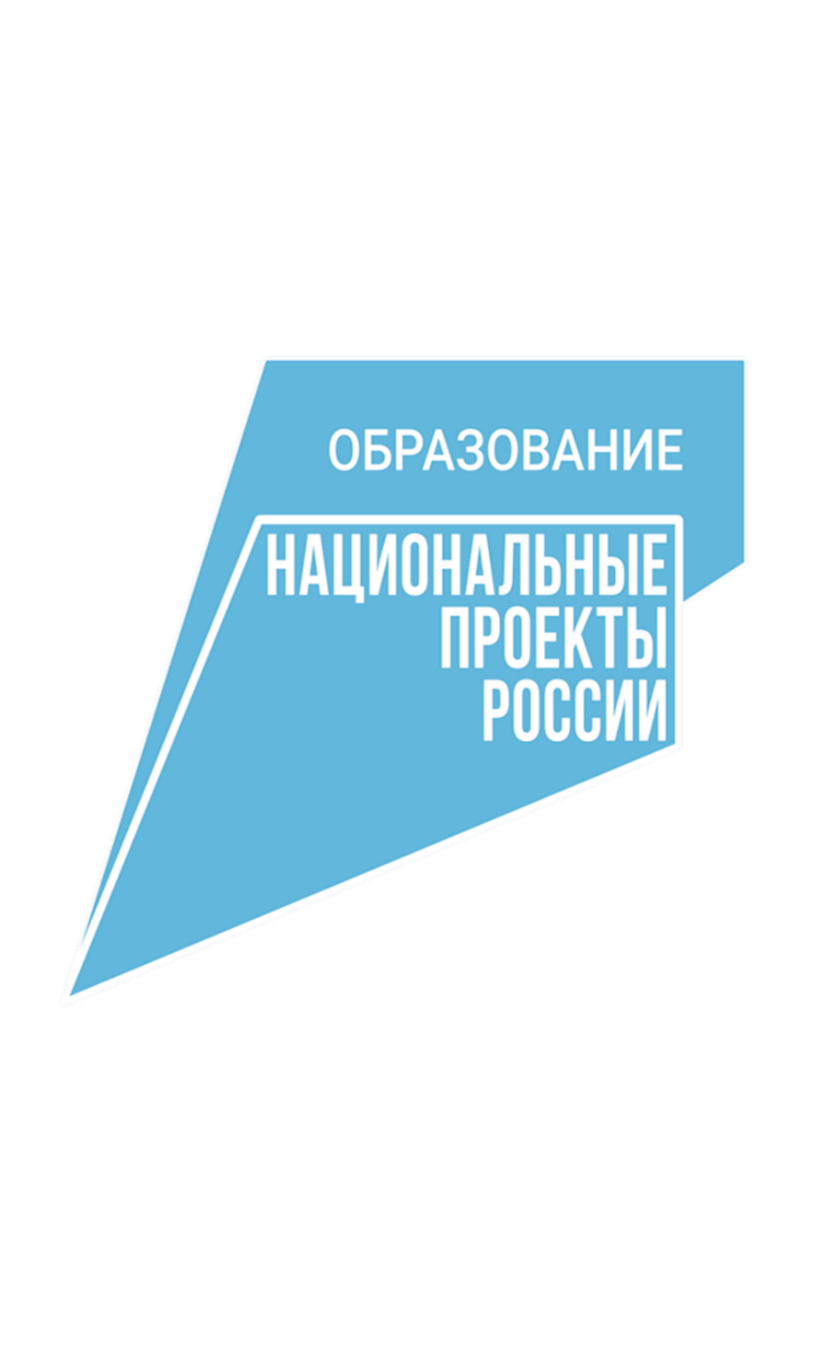 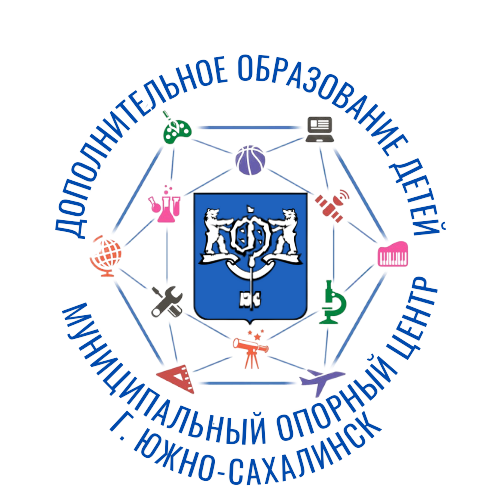 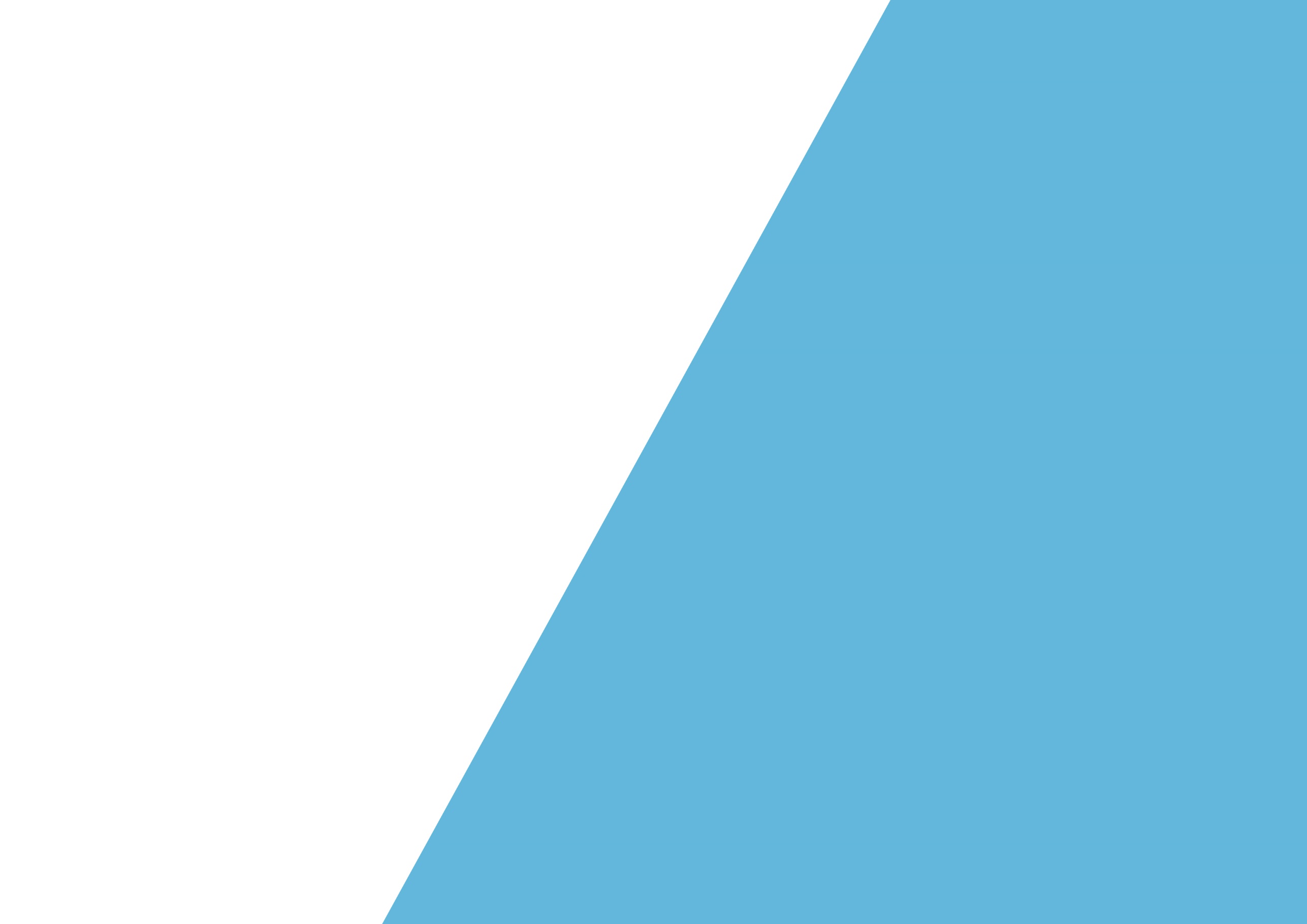 Информационно-аналитическая справка
по итогам проведения муниципального конкурса дополнительных общеобразовательных общеразвивающих программ 2024
Докладчик:
– Рукосуева Екатерина Владимировна, методист муниципального опорного центра дополнительного образования детей г. Южно-Сахалинска
1
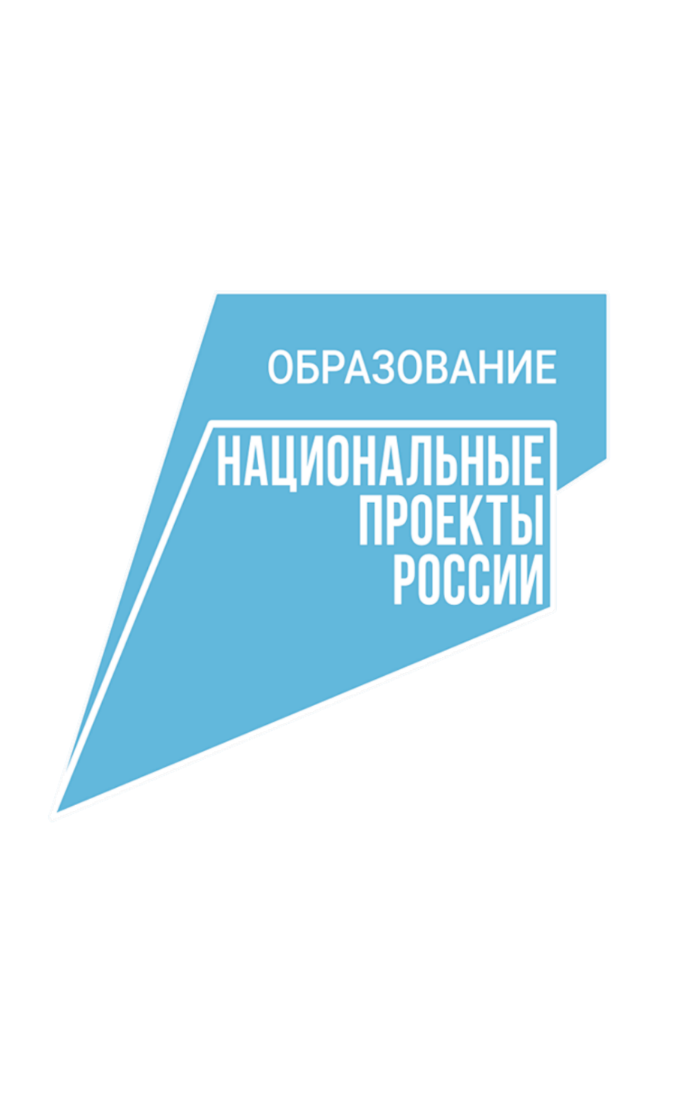 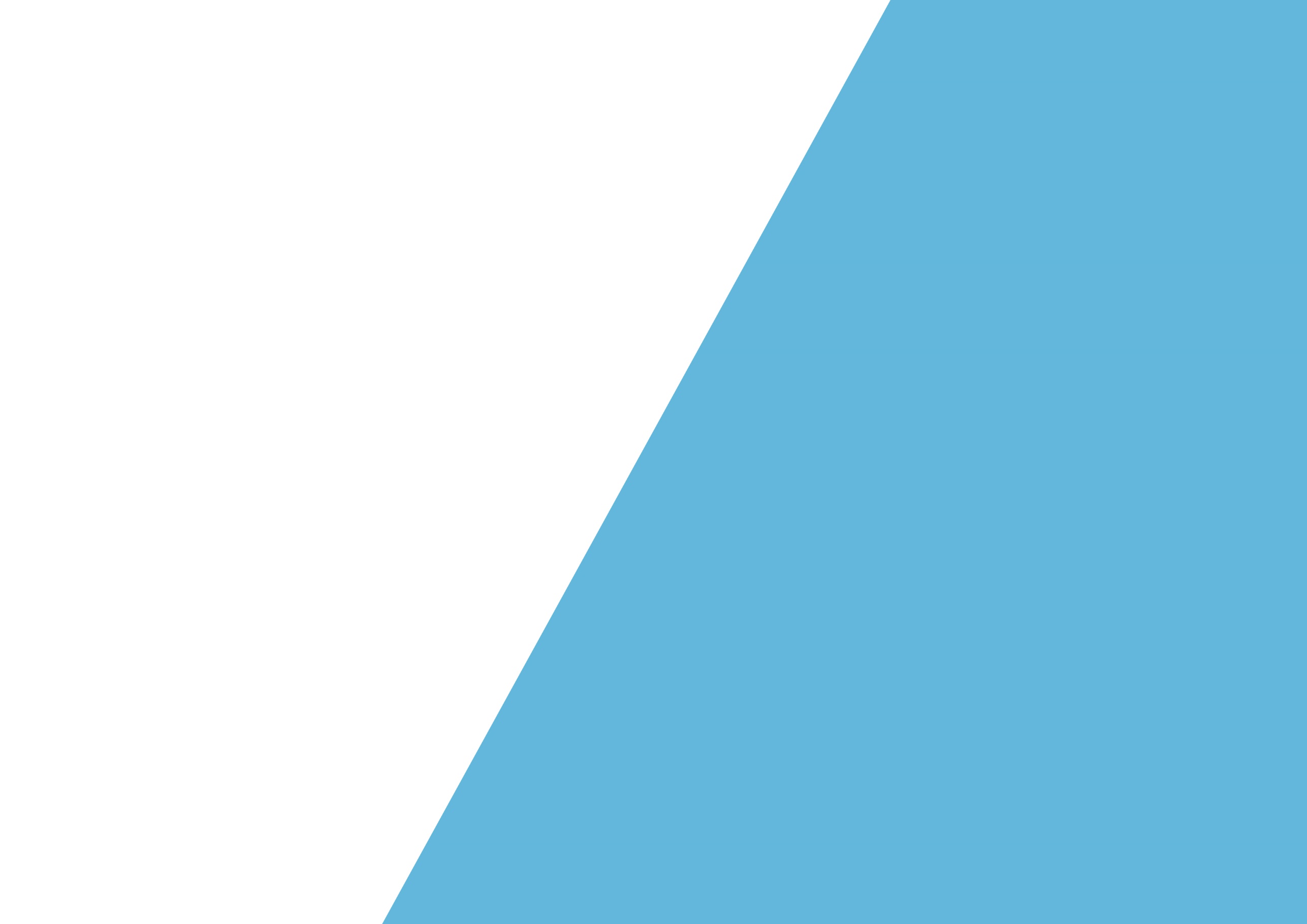 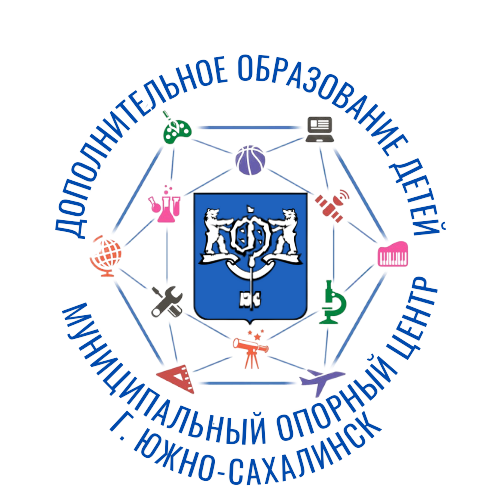 Цели и задачи Конкурса
Цель – совершенствование научно- методической и педагогической деятельности, направленной на обеспечение высокого качества образовательного процесса в системе дополнительного образования.
Задачи:
повышение качества дополнительного образования в организациях реализующих ДООП;
повышение профессиональной квалификации педагогов;
 развитие творческого потенциала;
 выявление и распространение лучшего педагогического опыта.
2
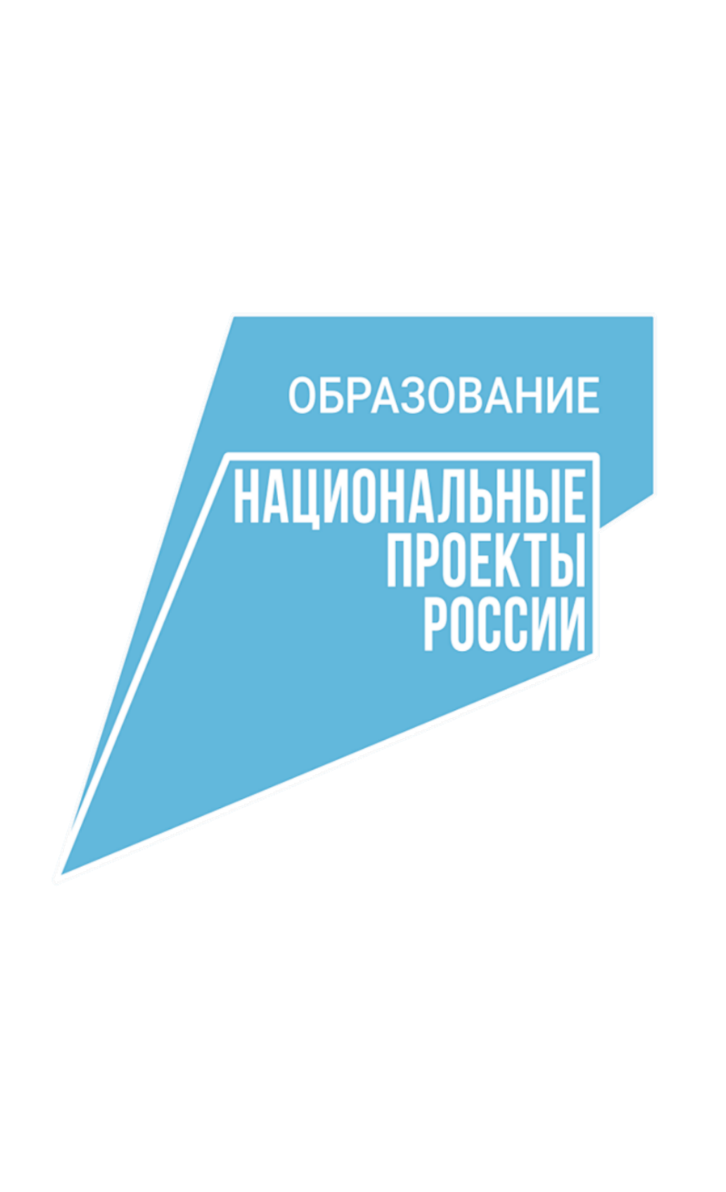 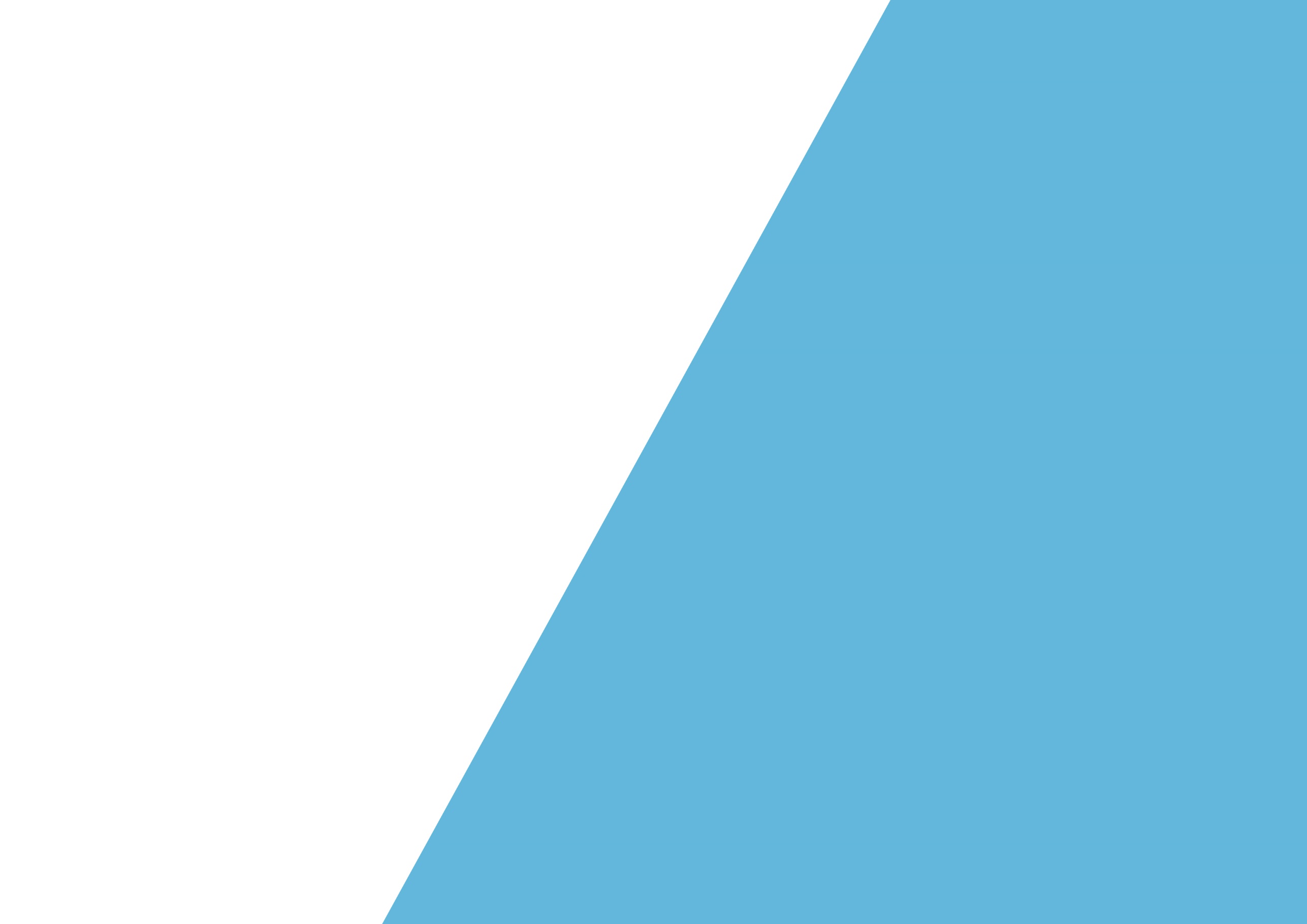 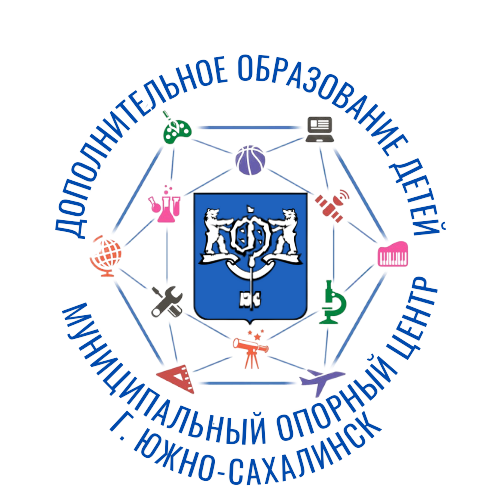 Количественный охват программ поступивших на конкурс 
(всего 22)
3
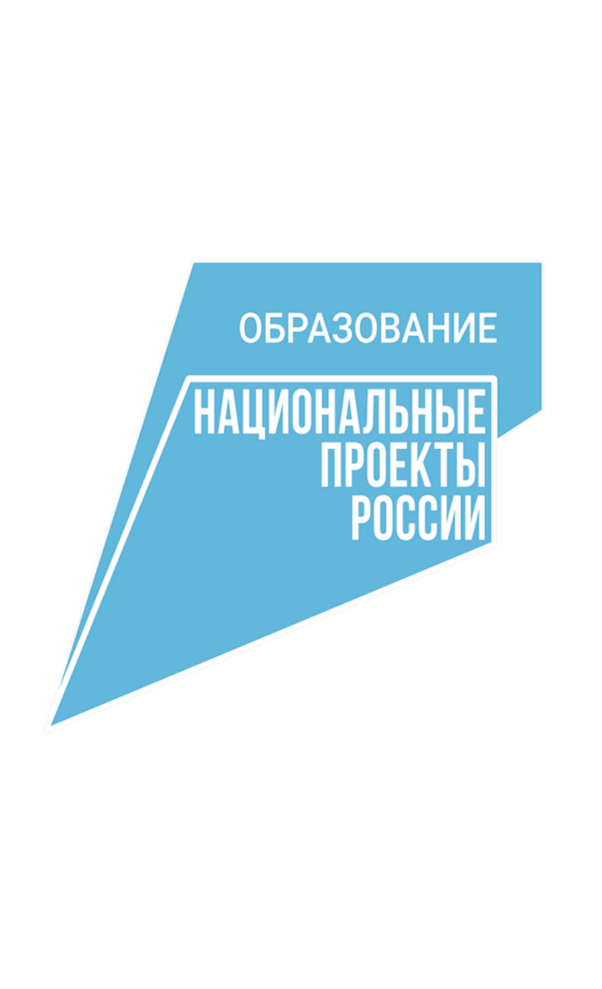 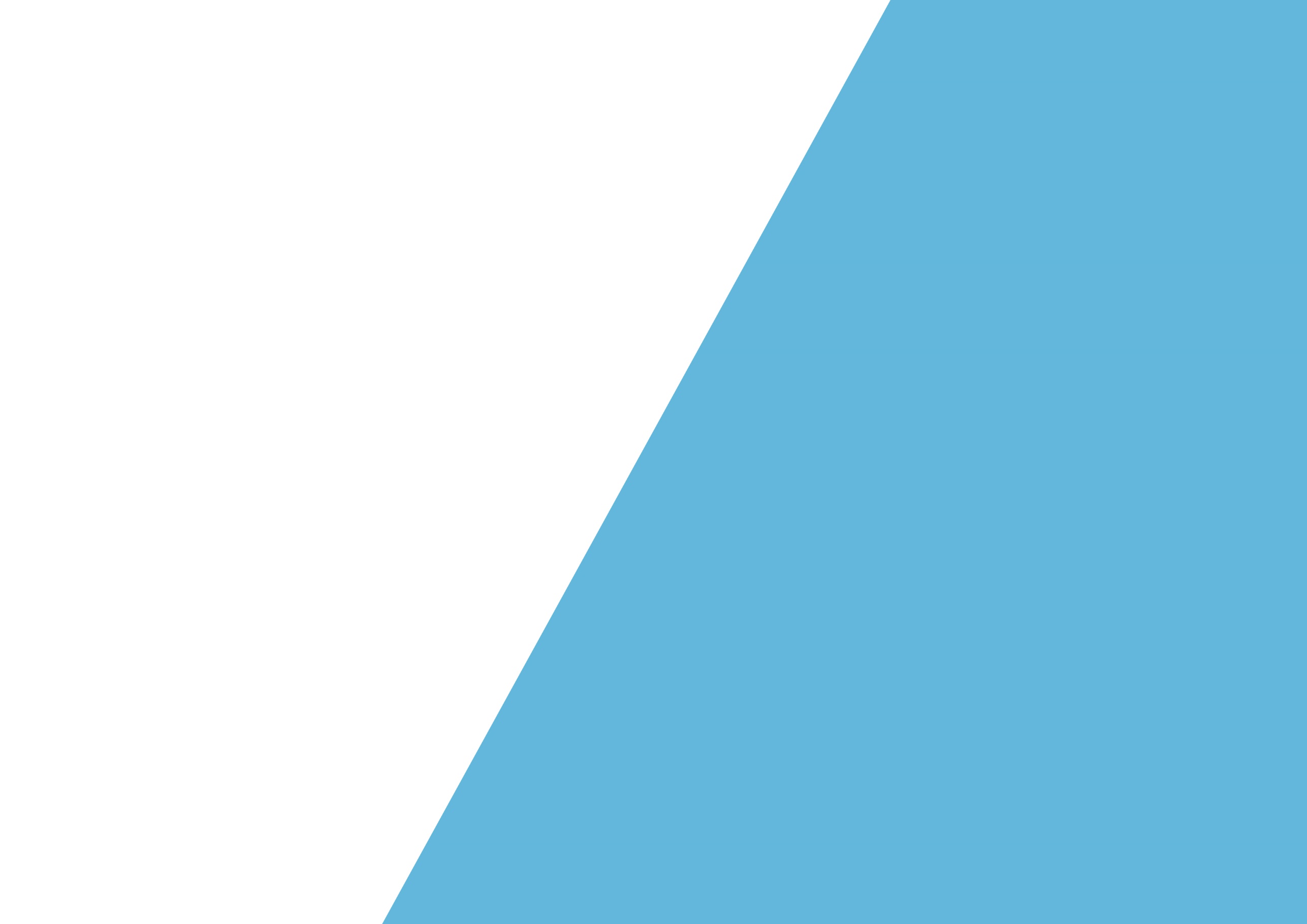 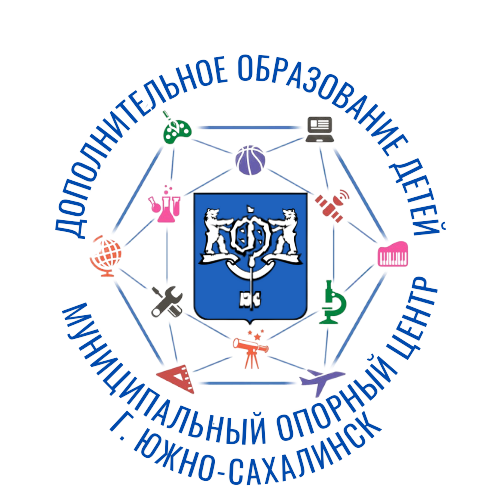 Образовательные организации принявшие участие в конкурсе (всего 12)
4
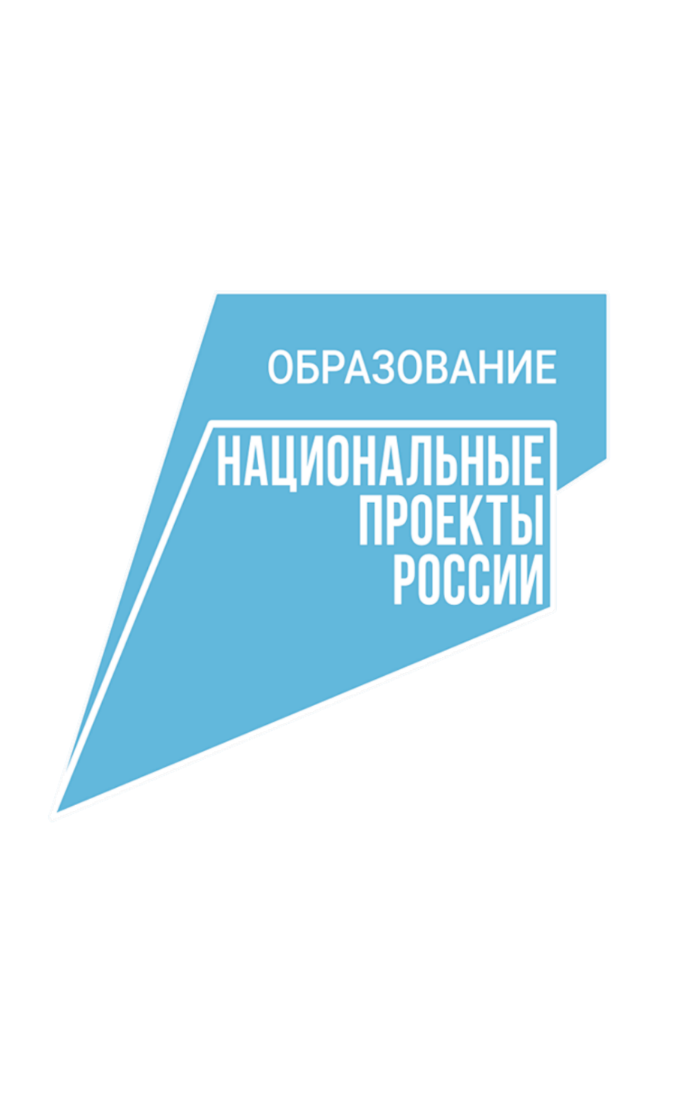 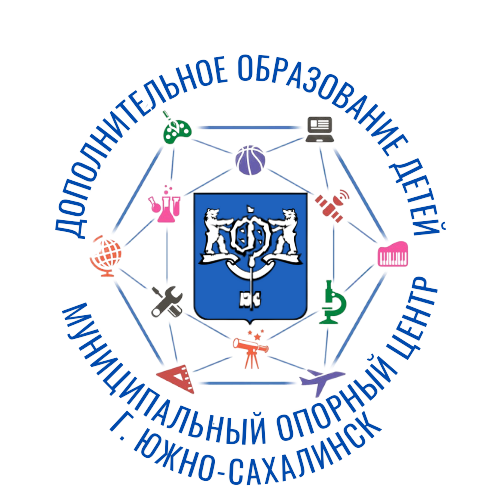 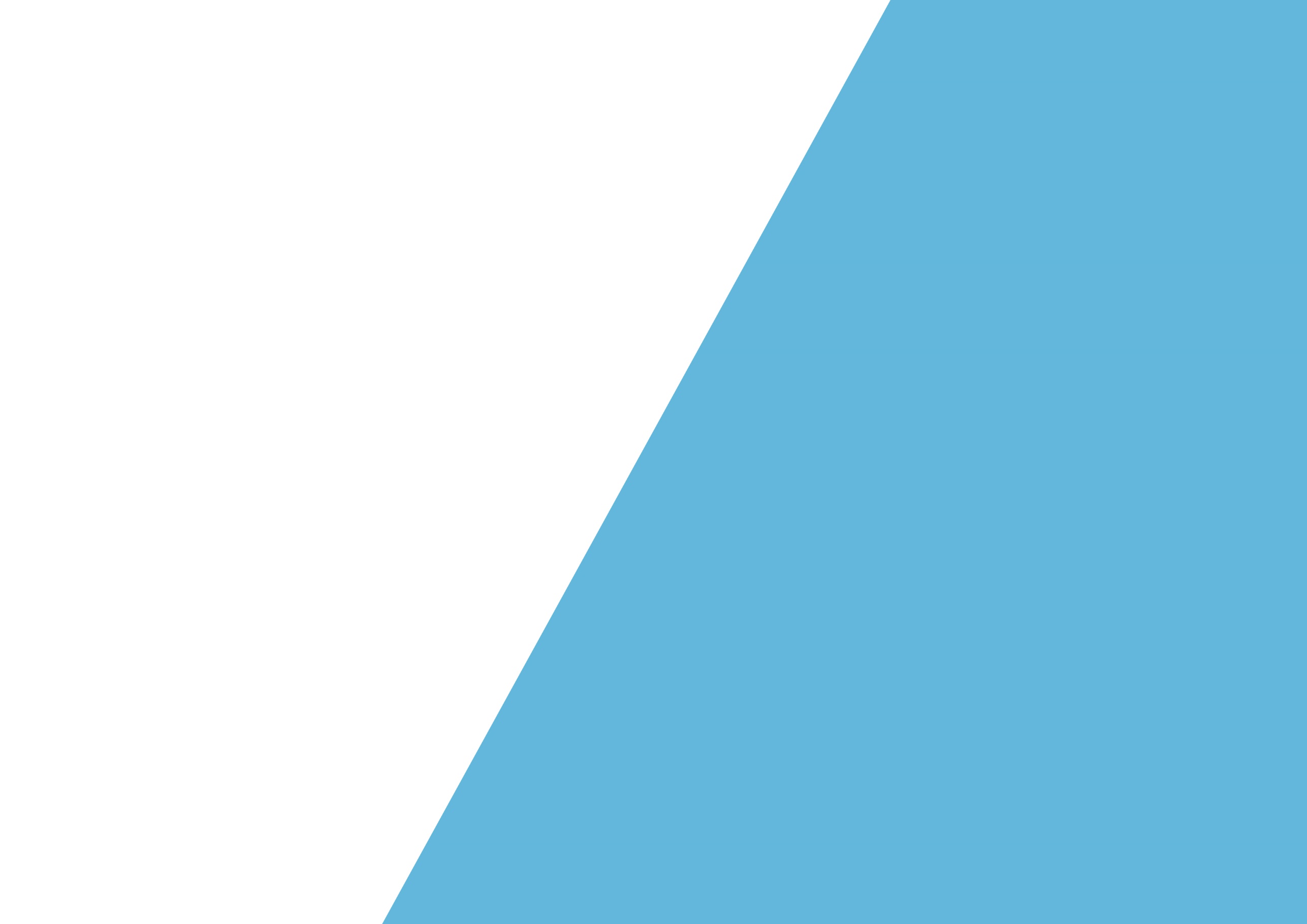 Номинации конкурса
1. «Лучшая программа, реализуемая в сетевой форме»;
2. «Лучшая адаптированная программа»;
3. «Лучшая программа, реализуемая с применением электронного обучения и дистанционных образовательных технологий»; 
4. «Лучшая программа, ориентированная на реализацию в сельской местности».
5
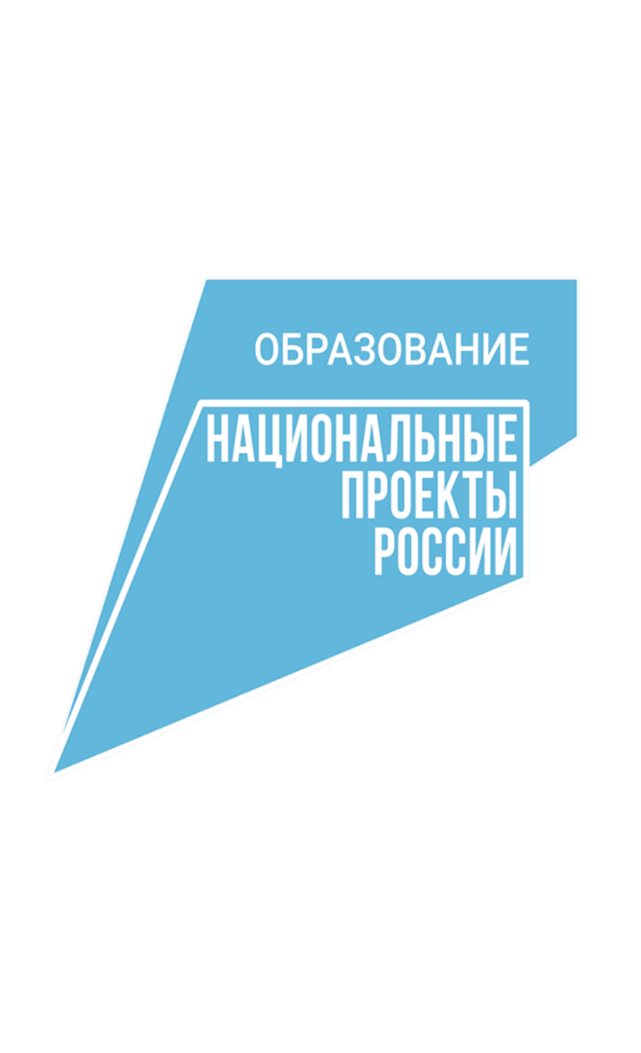 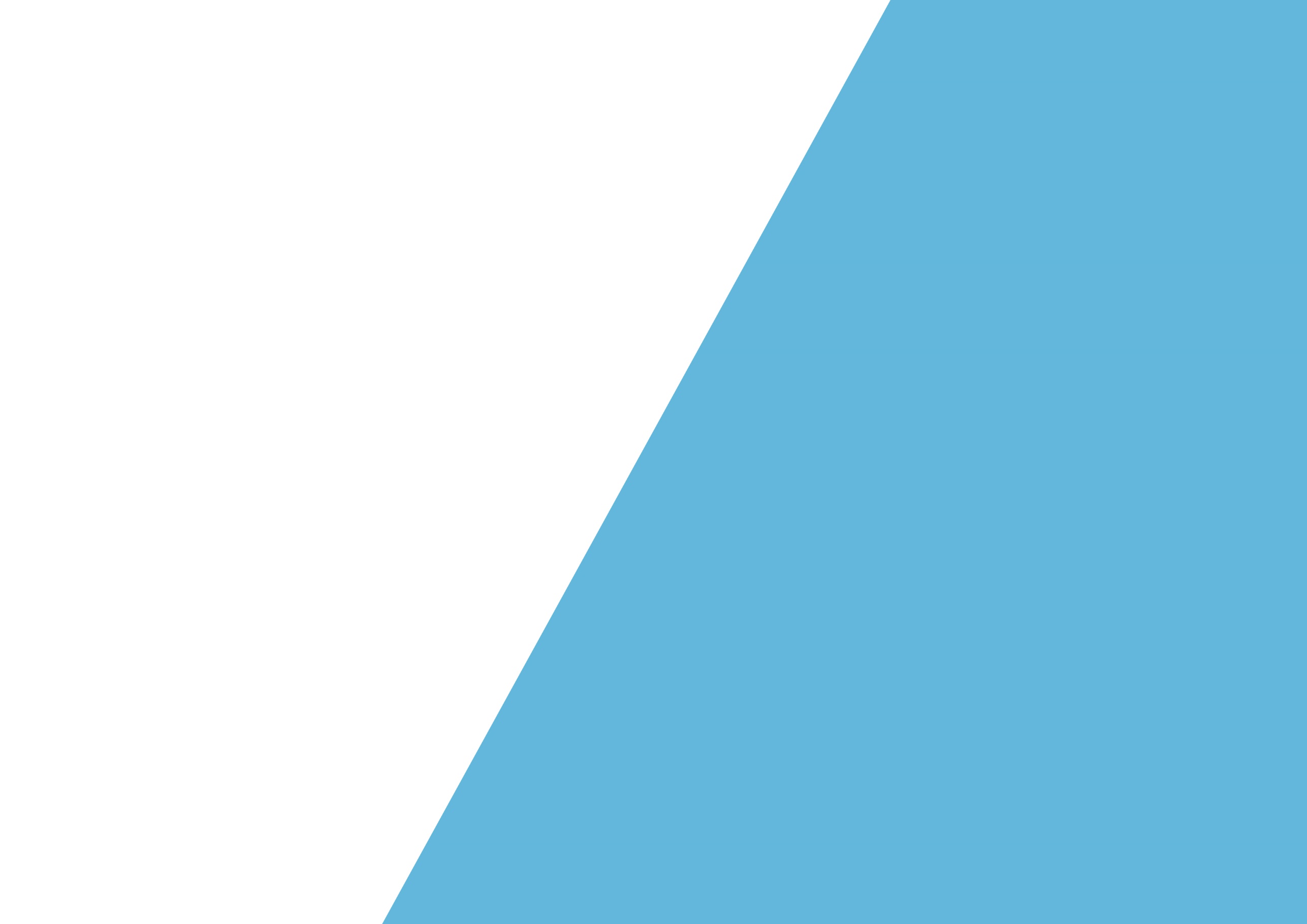 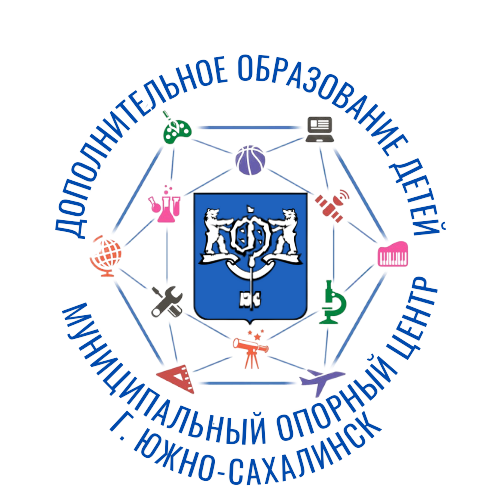 1. Срок реализации ДООП не может быть меньше 16 часов;
2. Не соответствие указанного уровня содержанию программы;
3. Большой диапазон в возрасте детей (допустимый диапазон 7-11, 11-14, 15-17, а не 7-15 лет);
4. В названии программ используются термины ФГОС;
5. Не стоят даты и № приказов утверждающих ДООП, отсутствует подпись руководителей ОО;
6
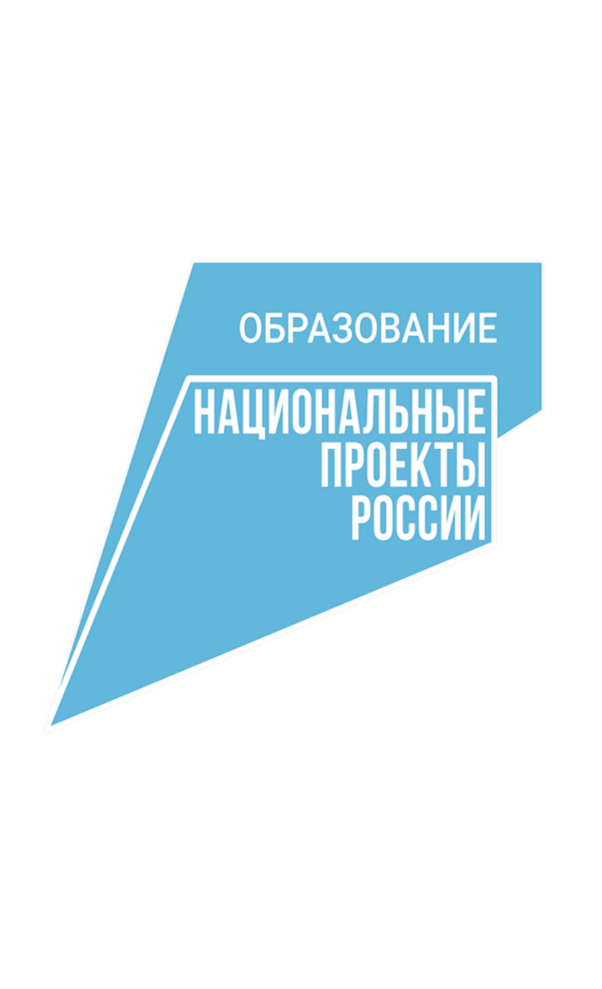 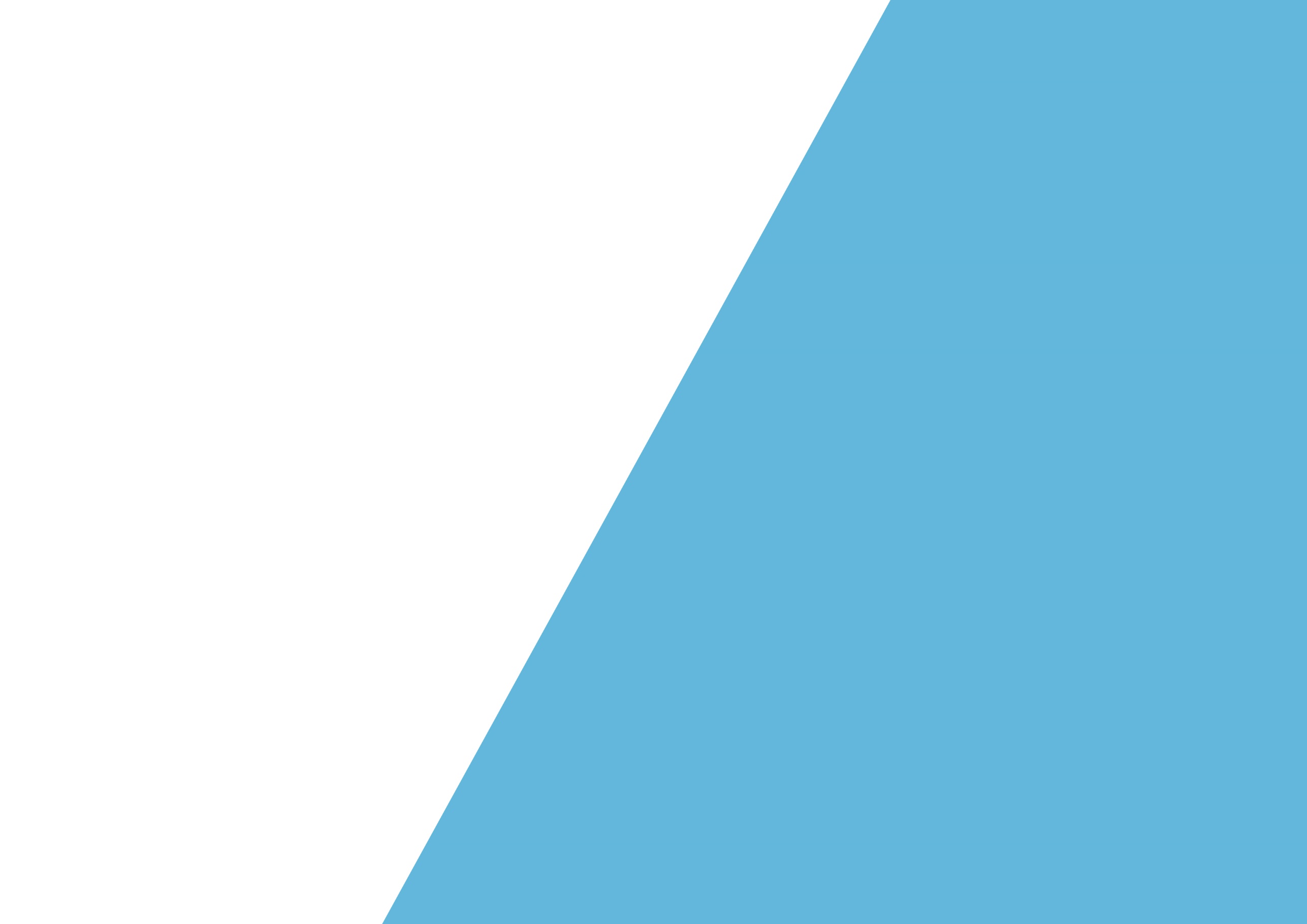 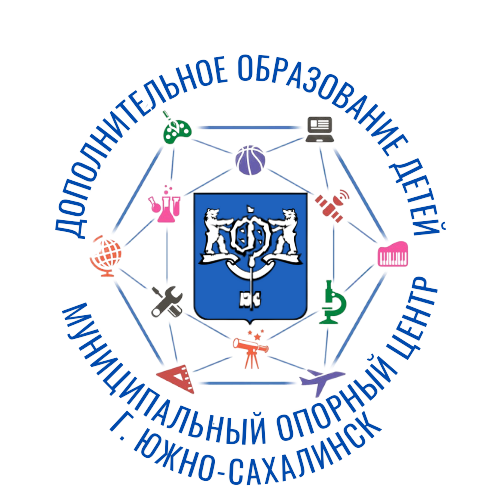 1. Актуальность не раскрыта (своевременность и современность);
2. Цель у многих не измерима и не соответствует уровню освоения программы (д.б. одна), соответственно и задачи сформулированы не верно (их много, они громоздкие и не все соответствуют заявленной цели и УРОВНЮ);
3. Формы и режим занятий не всегда соответствуют заявленному возрасту детей ДООП);
4. Объем и срок реализации не соответствует уровню освоения программы;
5. Формы аттестации должны прописываться в соответствии с направленностью ДООП (соревнования, поход, презентация проекта, отчетный концерт…., что не всегда соответствует учебному плану);
6. Результаты ДООП не расписаны, как П-М-Л, также их путают с задачами (научить, развить…), а не (знает, умеет, разрабатывает…)
7
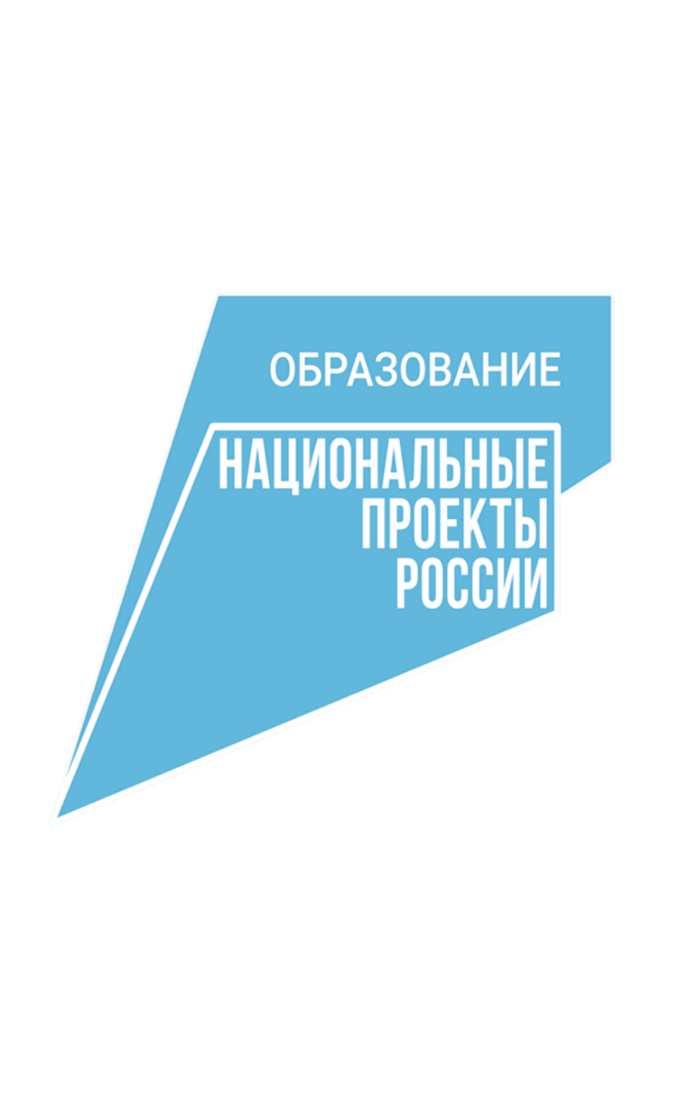 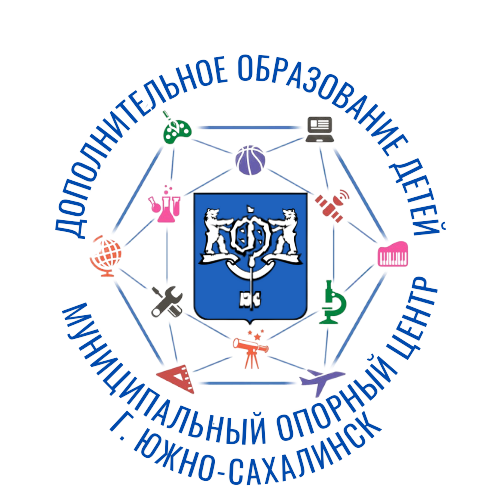 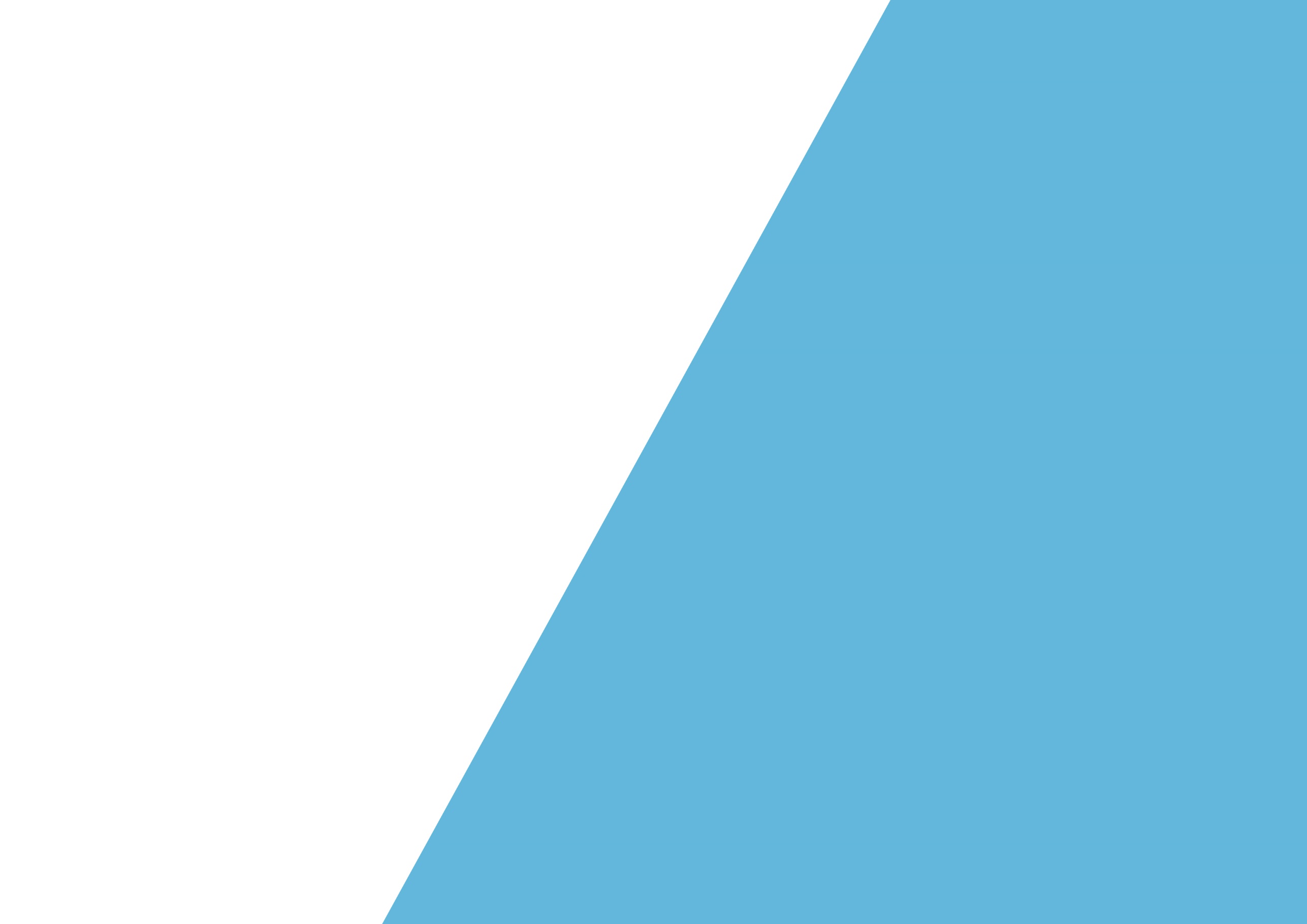 1. Наличие учебного плана в большинстве ДООП, но не каждая колонка заполнена правильно, зачастую перечень разделов и тем не совпадает с содержанием программы, колонка «Формы аттестации» на прослеживает цель и задачи программы;
2. Не прослеживается закономерность Ц-З-Содержание-Результат.
8
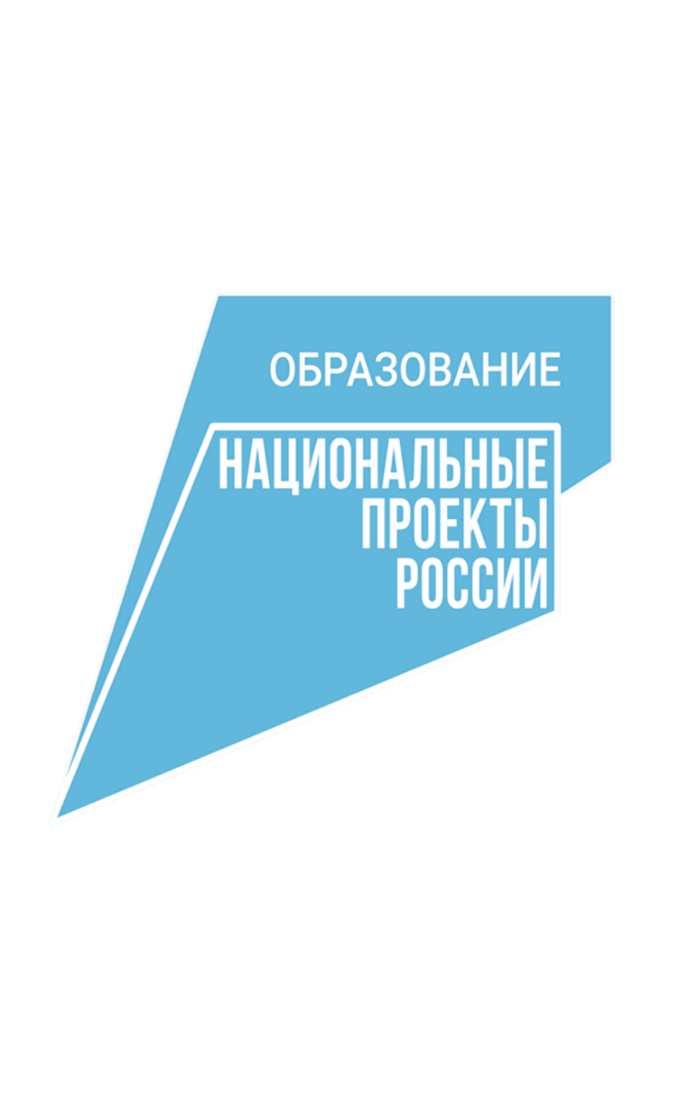 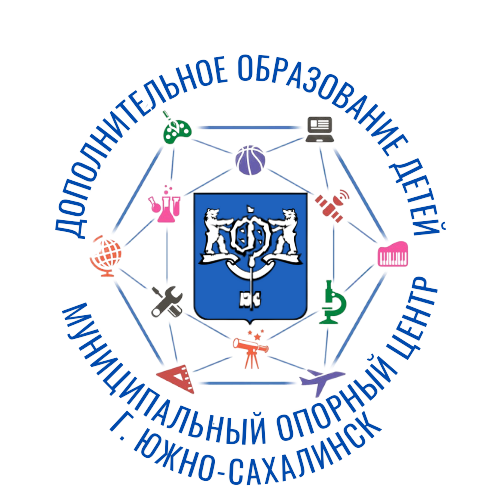 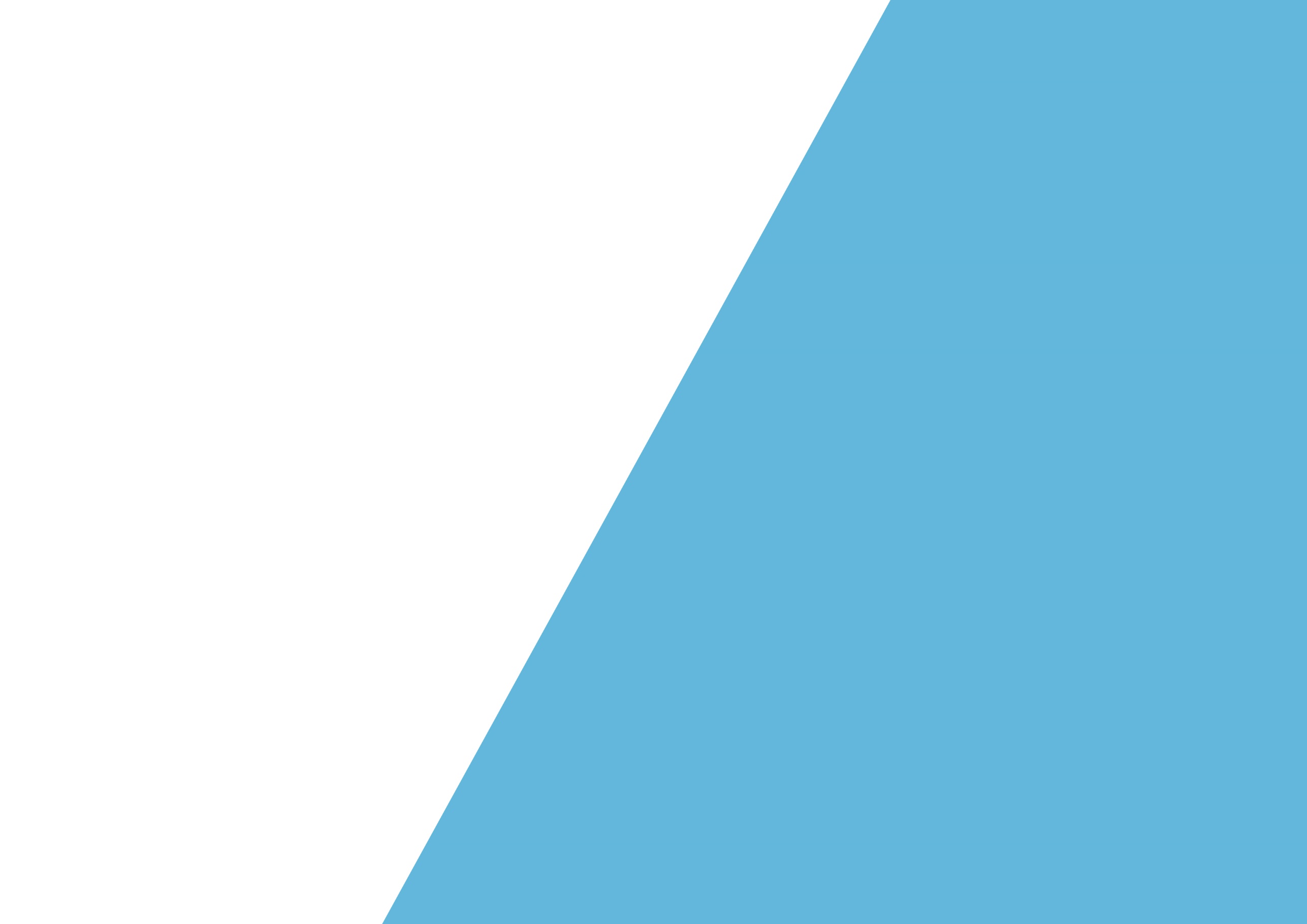 9
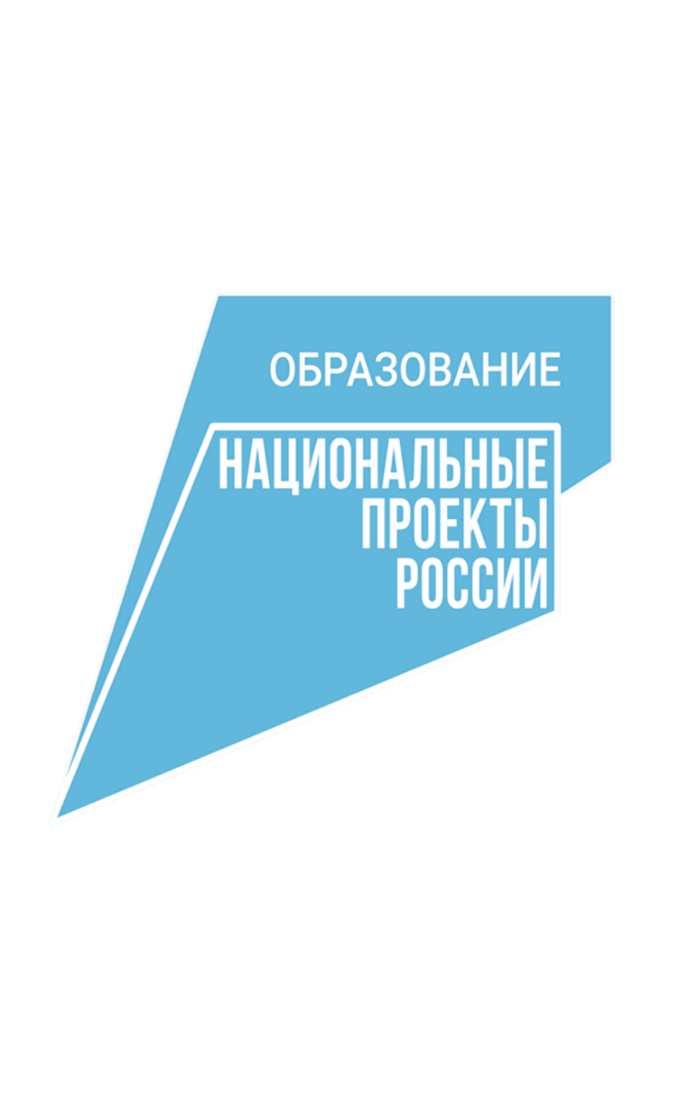 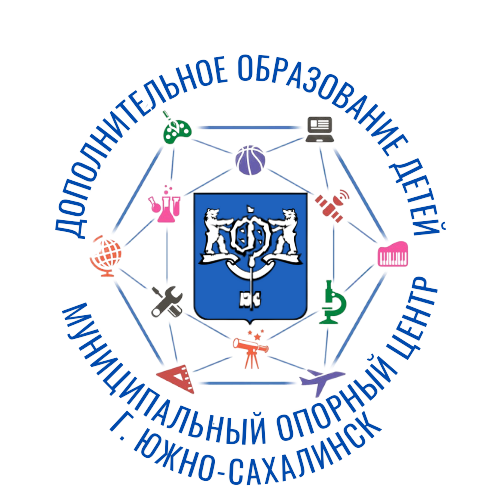 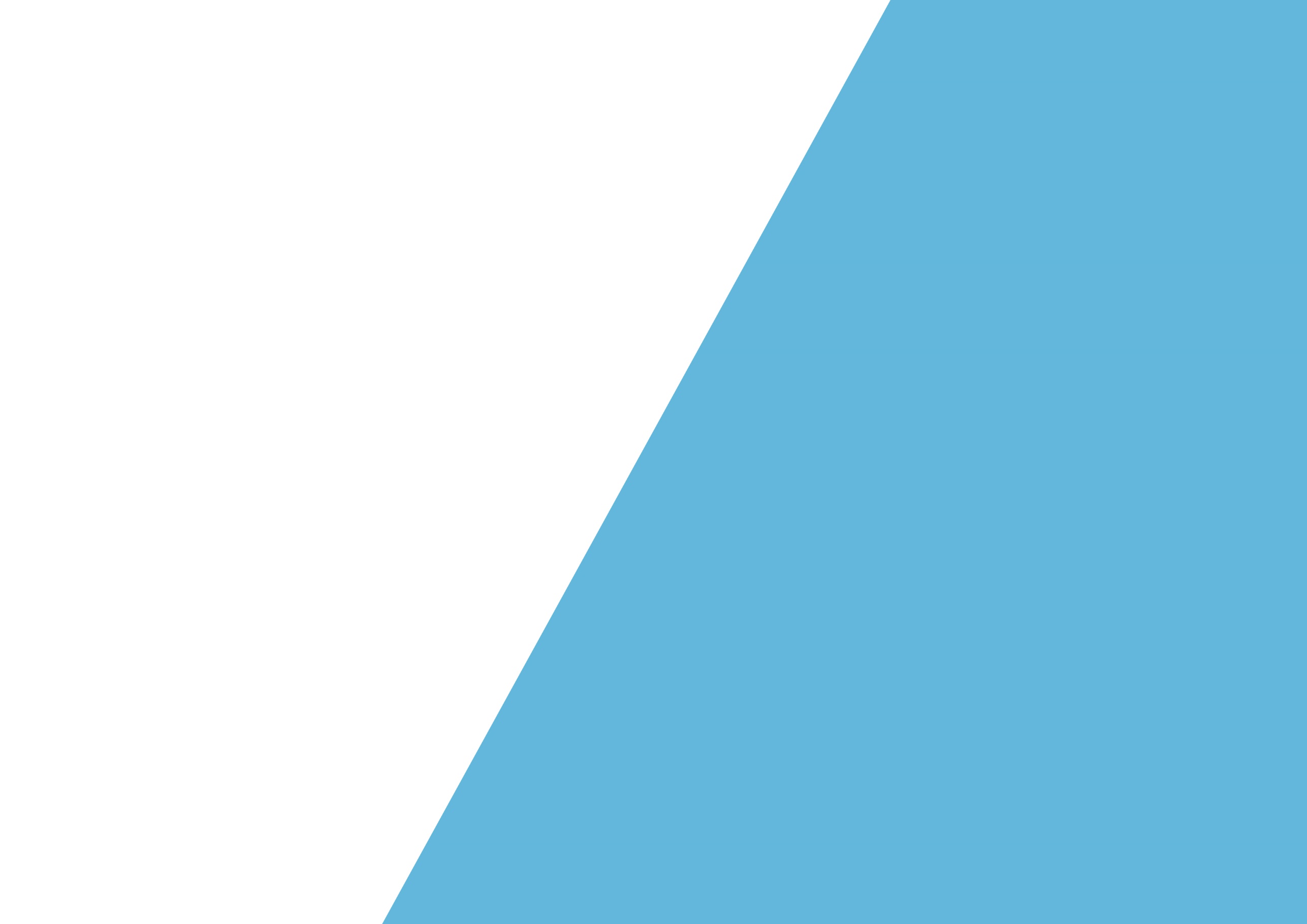 10
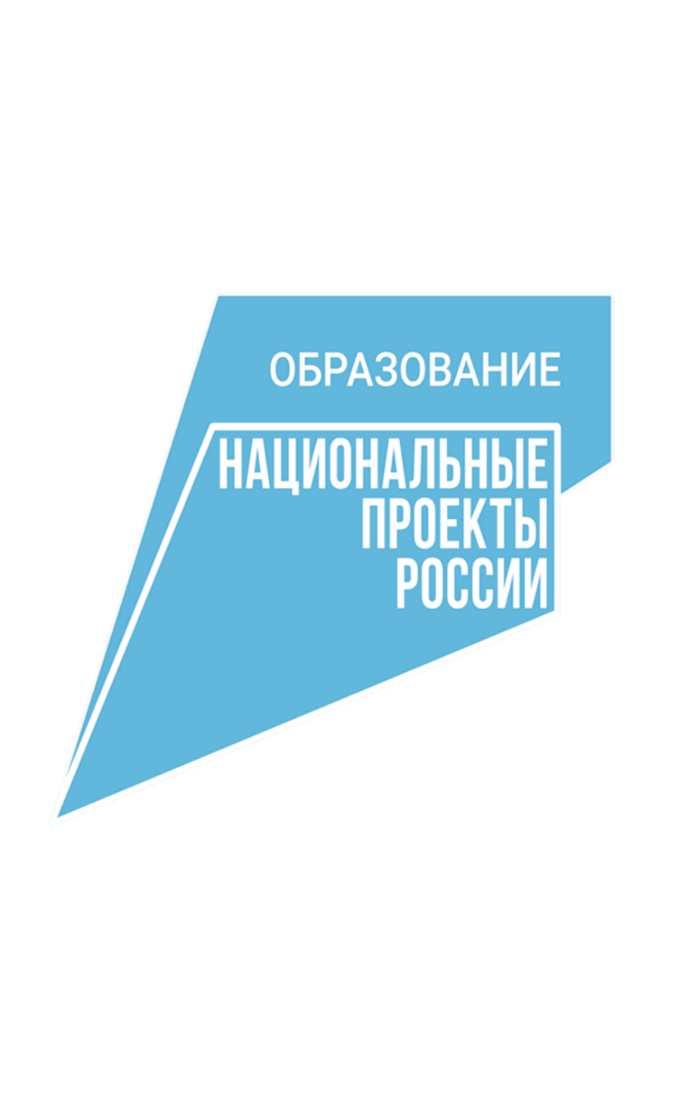 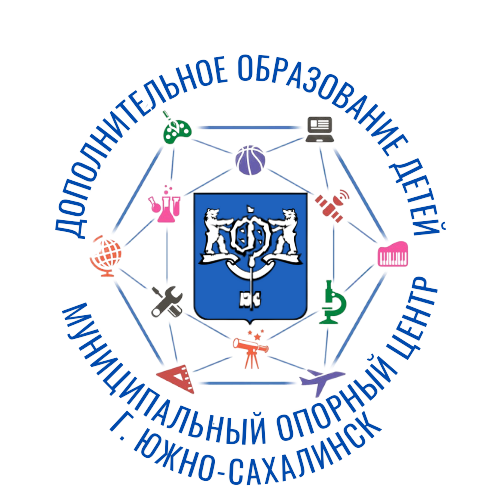 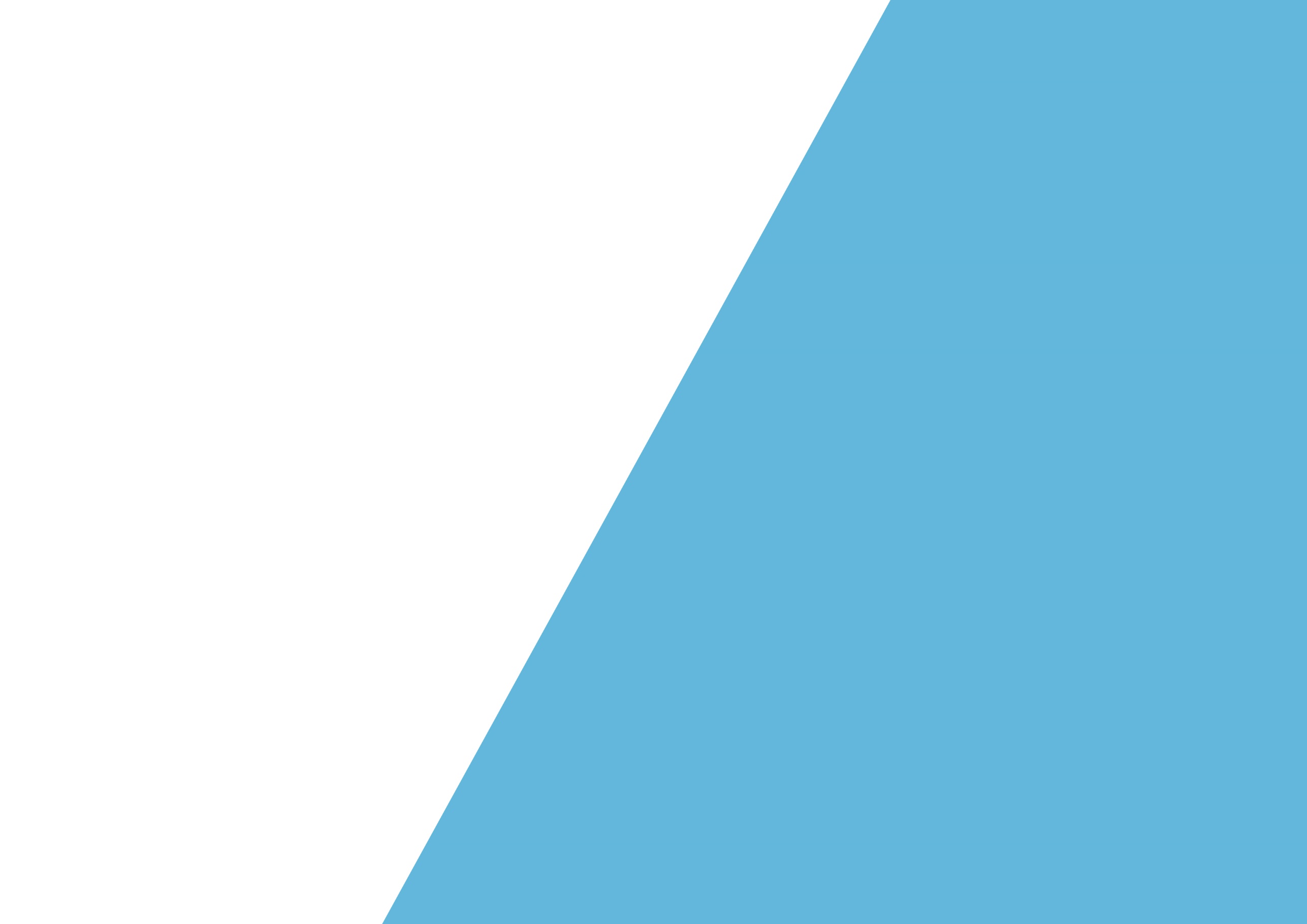 1. Достижения обучающихся по профилю ДООП (в основном не предоставлены педагогами);
2. Наличие внешней рецензии на ДООП (предоставлены у 4 конкурсантов);
3. Отзыв от родительской общественности (предоставлены у 7 конкурсантов).
11
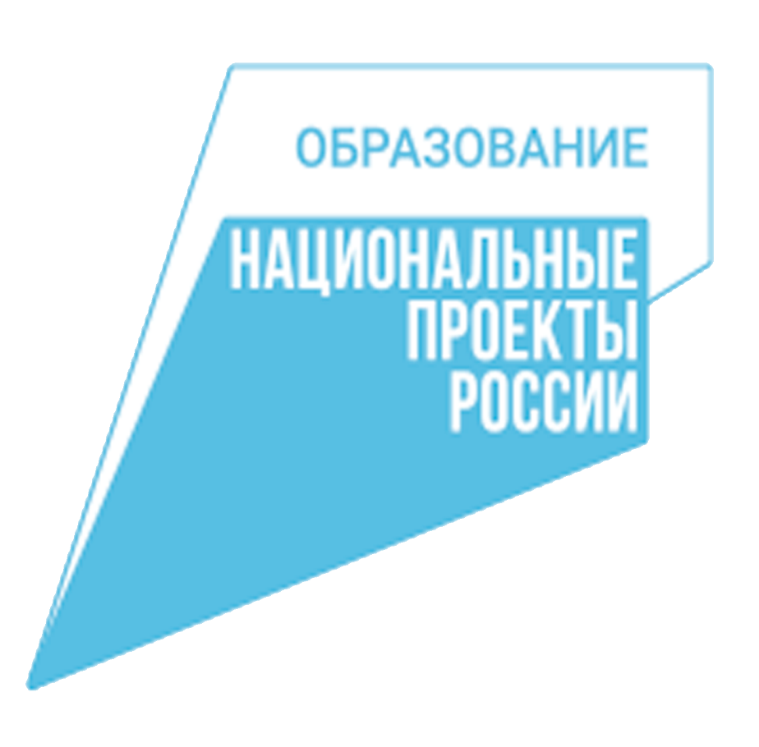 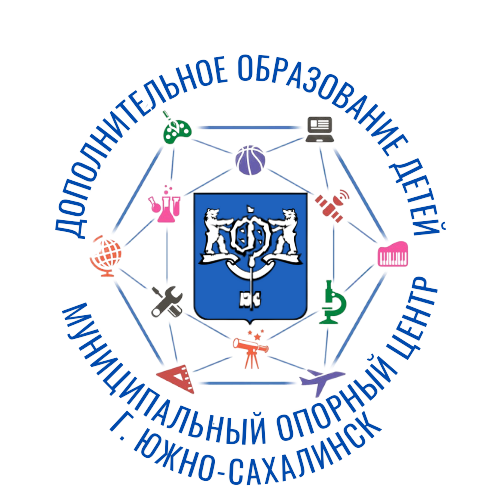 КОНТАКТЫ организаторов конкурса